TORAX
Alejandro Urbina Sanchez
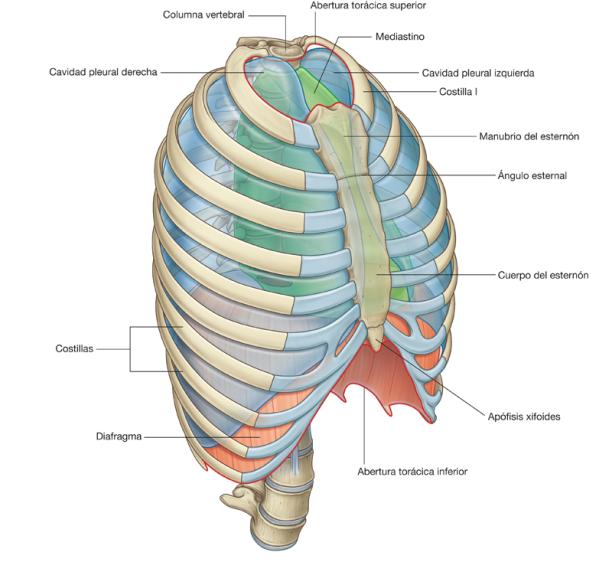 TORAX
Pared torácica
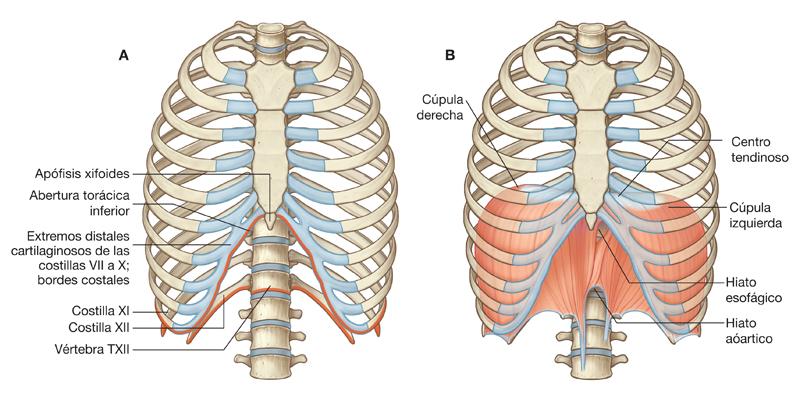 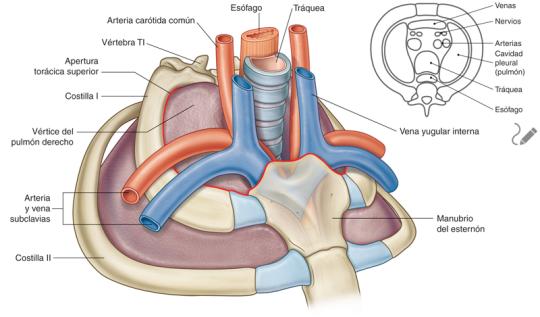 Abertura Superior
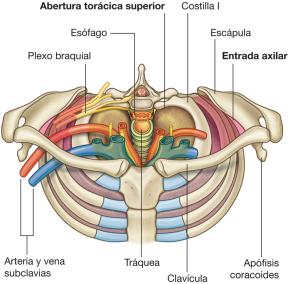 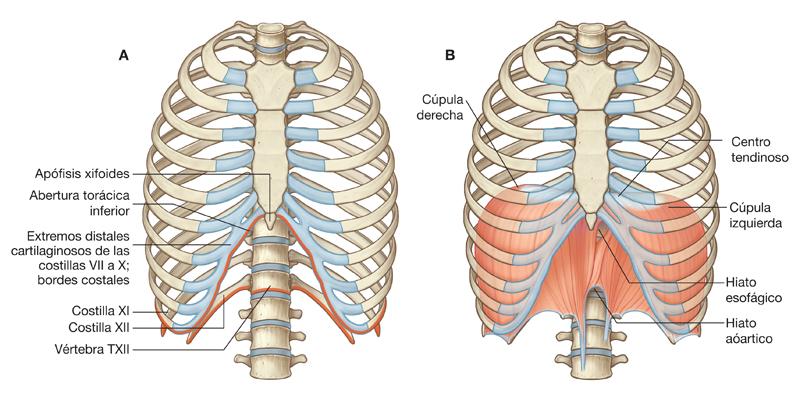 Abertura inferior
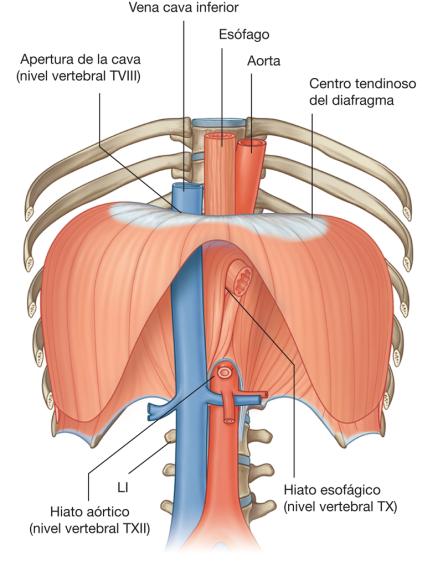 Diafragma
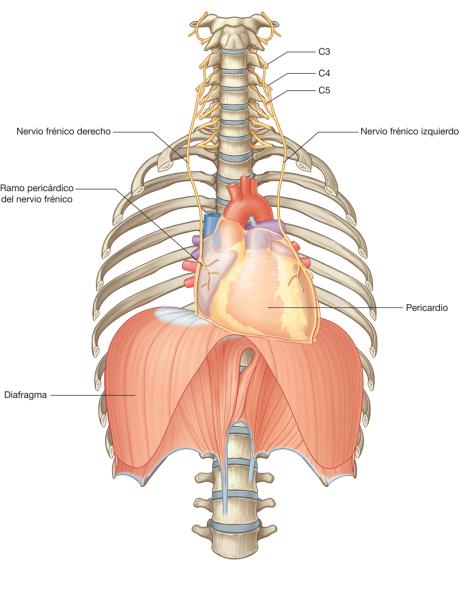 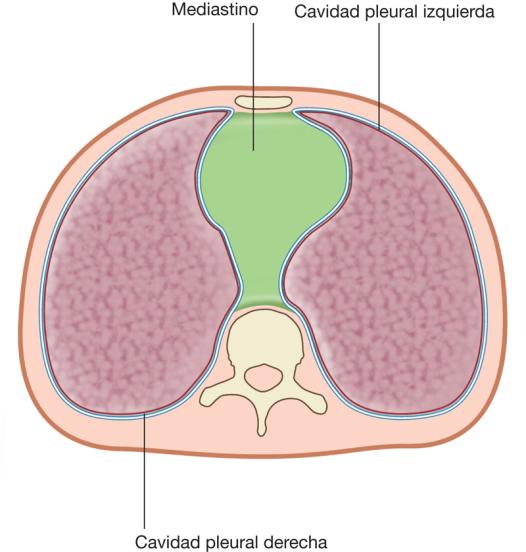 Mediastino
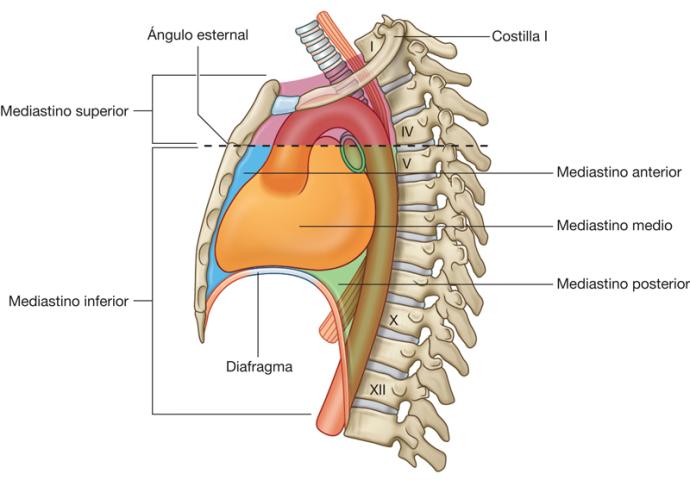